Le concept "Molten Salt Fast Reactor" (MSFR): Chimie du traitement du combustible liquide
Sylvie DELPECH, Sébastien JASKIEROWICZ
Groupe Radiochimie 
IPN, Orsay
Les sels fondus dans le domaine du nucléaire:les procédés existants
Séparation Zr/Hf (AREVA – CEZUS)
  Sel fondu AlCl3 – KCl – 350°C
   Séparation par solubilisation de s minerais Hf et Zr puis par ajustement de la composition du sel pour modifier la phase de l’un des éléments (soluble/gaz)
Production électrolytique de fluor (AREVA – COMURHEX)
  Electrolyse du mélange 2HF-KF à 95°C
Laminage à chaud des largets de Zr métallique (AREVA – CEZUS)
Sel fondu NaCl – BaCl2 (53 – 47 mol %) à 960°C
Sel fondu KCl-NaCl-BaCl2 à 650°C
En cours d’études: le réacteur à sels fondus  (projet EVOL) et le traitement pyrochimique du combustible usé chargé en AM  (projets ACSEPT et  SACSESS)
Le réacteur à sels fondus
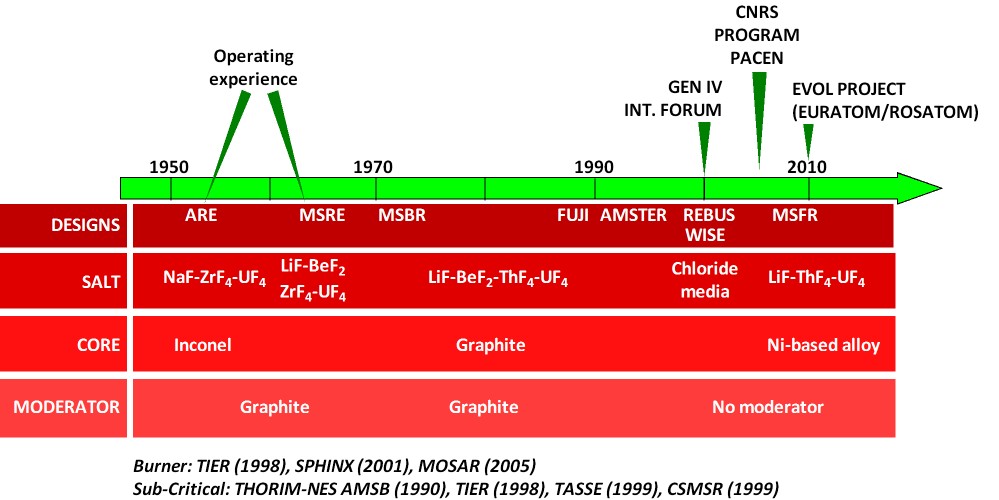 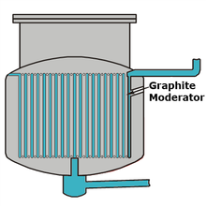 MSFR
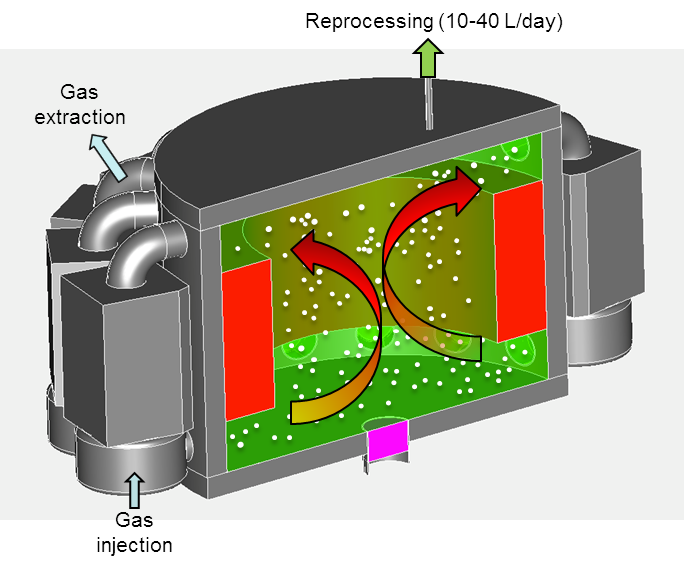 Du MSBR (Experimental feedback of ORNL) au MSFR (CNRS): 
LiF-BeF2-ThF4-UF4 à LiF-ThF4-UF4
Spectre thermique à spectre rapide (sans Be et sans graphite)
Le réacteur à sels fondus: le traitement du combustible
Particularité du MSR: 

Combustible liquide: possibilité de traiter le combustible usé en ligne et par batch, de contrôler le potentiel redox du sel et de contrôler la composition du combustible (en particulier le rapport fertile/fissile)

Objectifs du traitement:
 
 Extraction (et production) de la matère fissile, 233U (système surgénérateur)
 Extraction des PF gazeux, Xe, Kr, I (et de leurs descendants Rb, Zr, Sr, Ba, Cs,…)
 Extraction des PF : Lanthanides
poisons neutroniques et faible solubilité
 Separation des AM re-injectés dans le coeur: cycle du combustible fermé (concept brûleur)
Le réacteur à sels fondus: le traitement du combustible
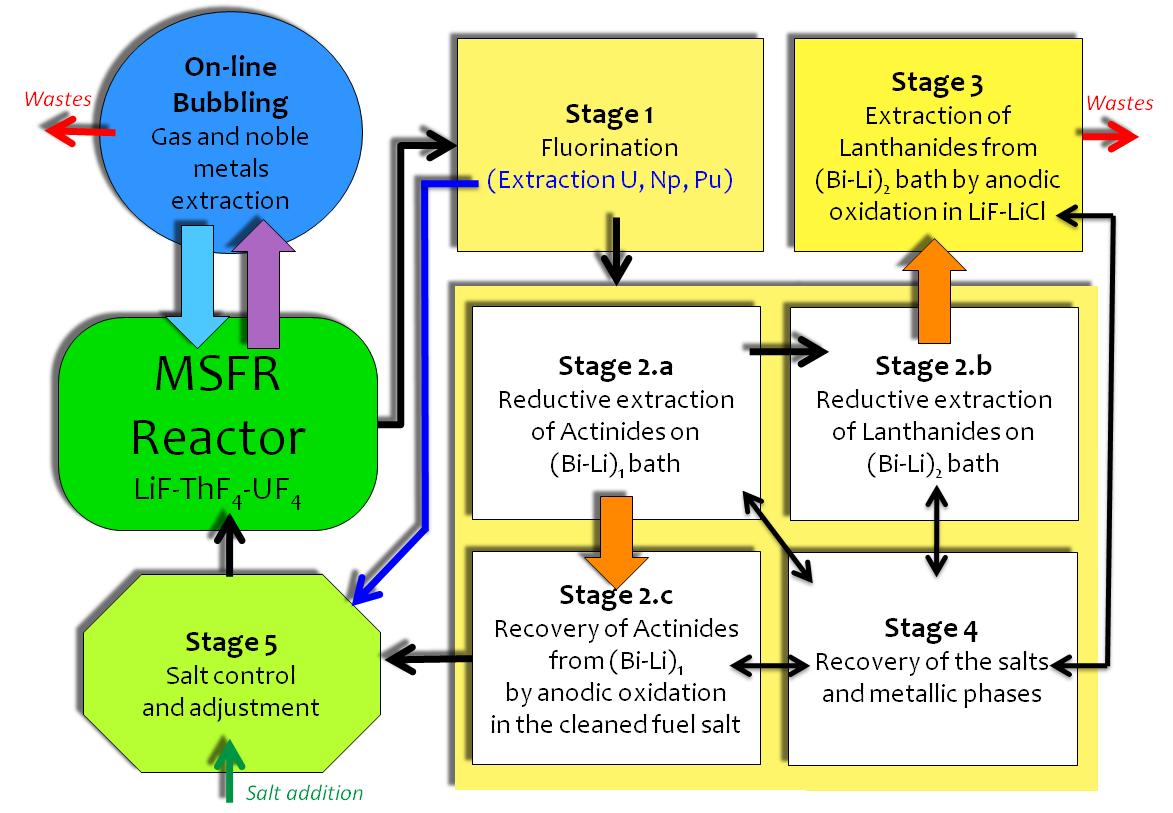 Extraction par réduction dans un métal liquide: par réaction chimique (agent réducteur) ou par électrolyse
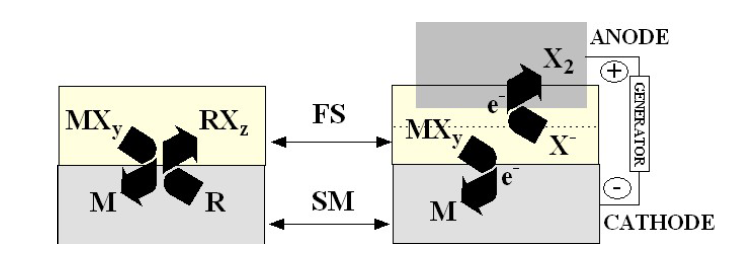 SF
ML
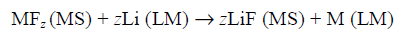 Modèle analytique de l’extraction réductriceBi-Li / LiF-ThF4 (77 – 23 mol%)
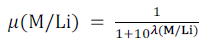 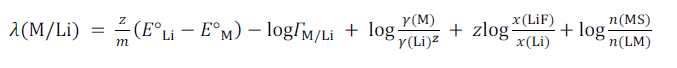 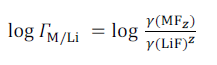 Extrapolation des paramètres de solvatation à partir des données bibliographiques
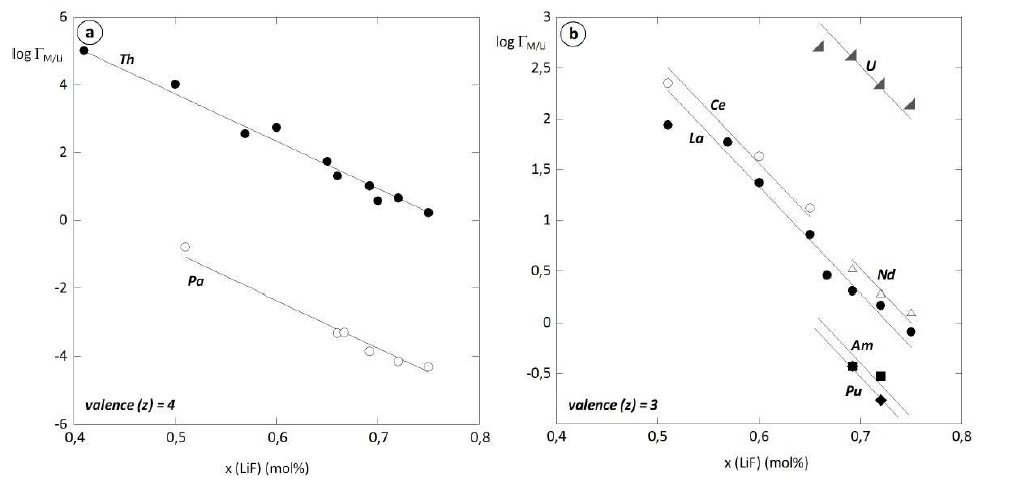 Extrapolation pour x(LiF) = 0,77
Efficacité et sélectivité de l’extraction réductrice
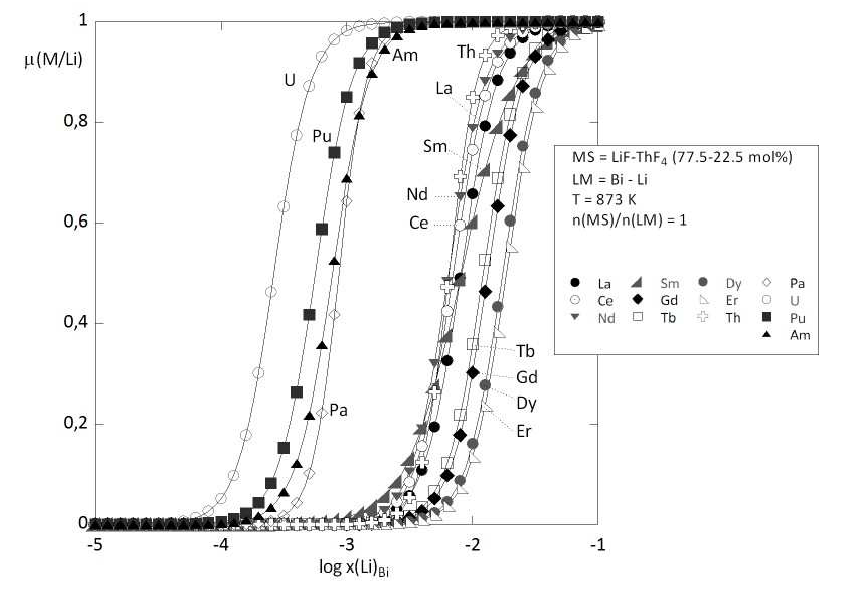 Exemple de l’extraction réductrice dans le traitement du sel MSBR
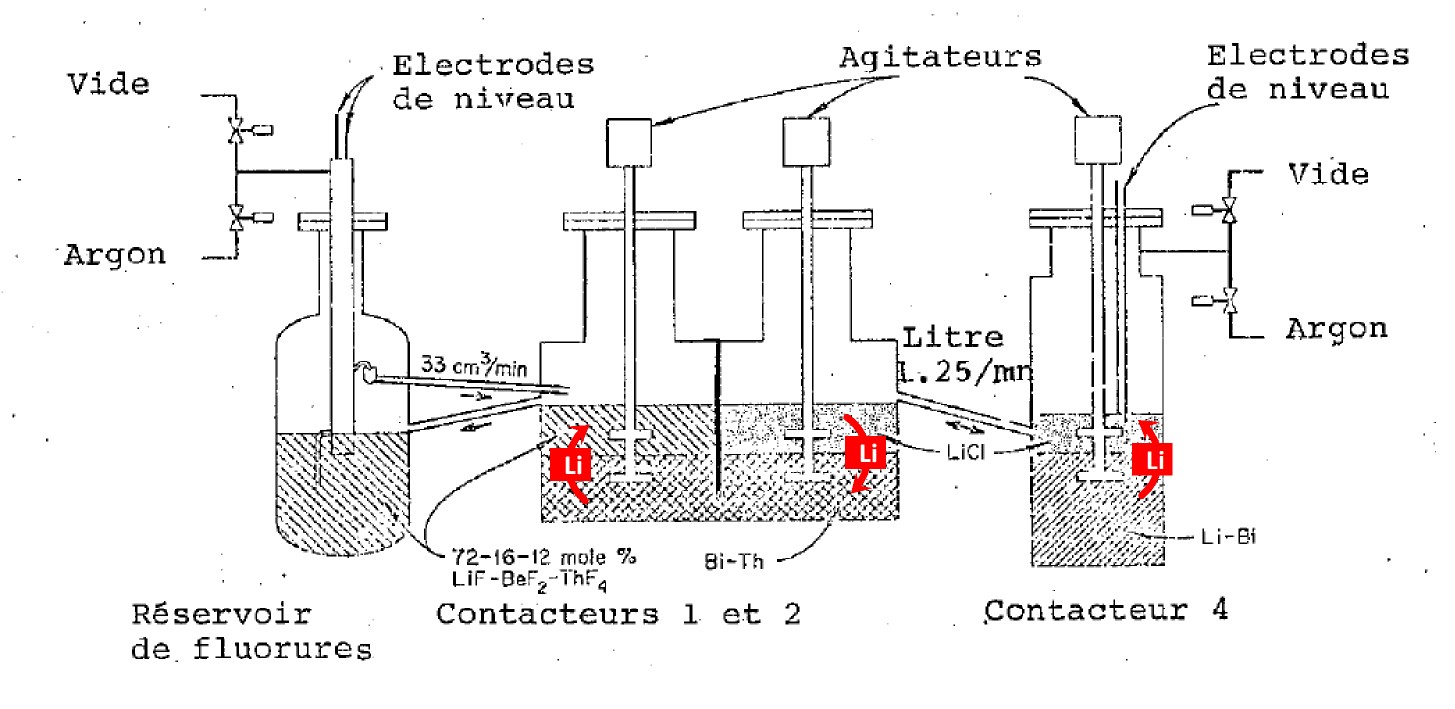 Bilan: Composition constante dans les deux contacteurs 1 et 2: 
Augmentation de LiF dans le sel combustible et perte de Li métal dans le contacteur 4
Innovation MSFR: procédé électrochimique (1) de régénération des phases liquides (sel et métal)
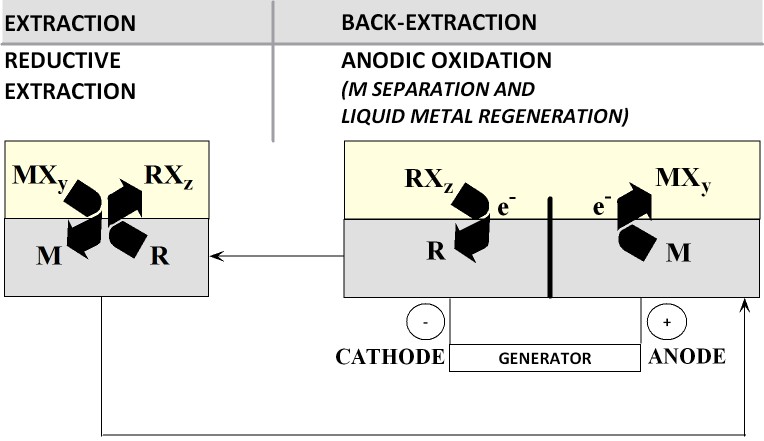 Choix d’un solvant métallique : Bi
Choix d’un agent réducteur = Contrainte de la méthode: l’élément réducteur M doit être réductible et idéalement doit correspondre à la limite cathodique du domaine d’électroactivité du sel considéré (sel combustible).
Innovation MSFR: procédé électrochimique (2) de régénération des phases liquides (sel et métal)
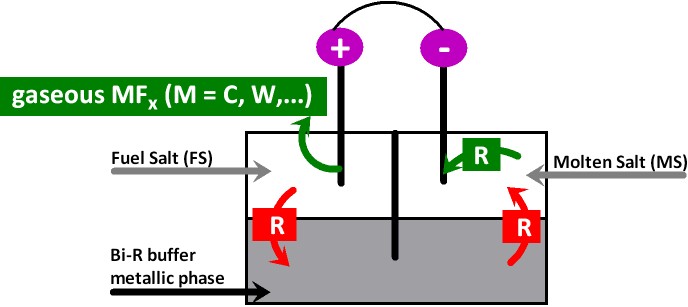 Contrainte de la méthode identique à la précédente: l’élément réducteur M doit être réductible et idéalement doit correspondre à la limite cathodique du domaine d’électroactivité du sel considéré (sel combustible).
Electrochimie dans le sel fondu LiF-ThF4
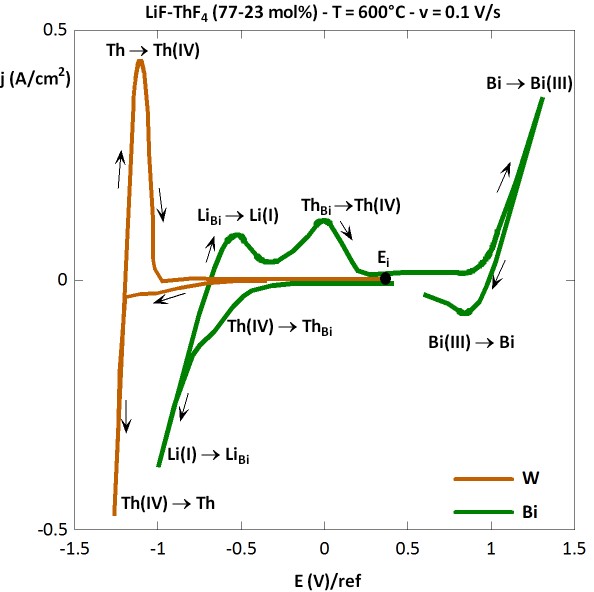 Limite cathodique du domaine d’électroactivité sur électrode inerte (W): Th métal

Sur électrode liquide de Bi:
Th – Li

L’élément réducteur retenu: Li

Grande flexibilité pour l’optimisation des paramètres du procédé.
Conclusion – perspectives
Validation des étapes d’extraction et de désextraction
Préparation de la phase métallique: Bi – Li

  Par réduction électrochimique de Li(I) dans du Bi liquide
A partir de LiCl-KCl (pollution K)
A partir de LiCl-LiF (70 – 30 mol%)

   Mise en contact LiF-ThF4-LnF3 / Bi-Li


   Analyses ICP-AES (collaboration CEA-SACLAY)
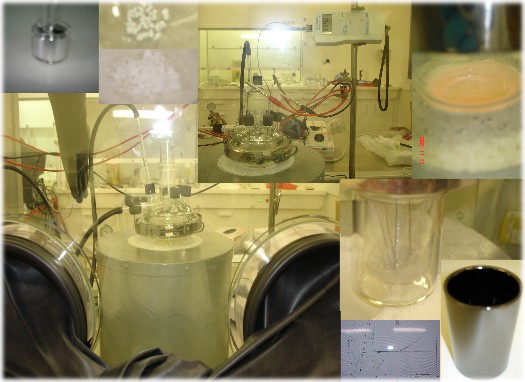 Merci pour votre attention…
Un sel fondu…
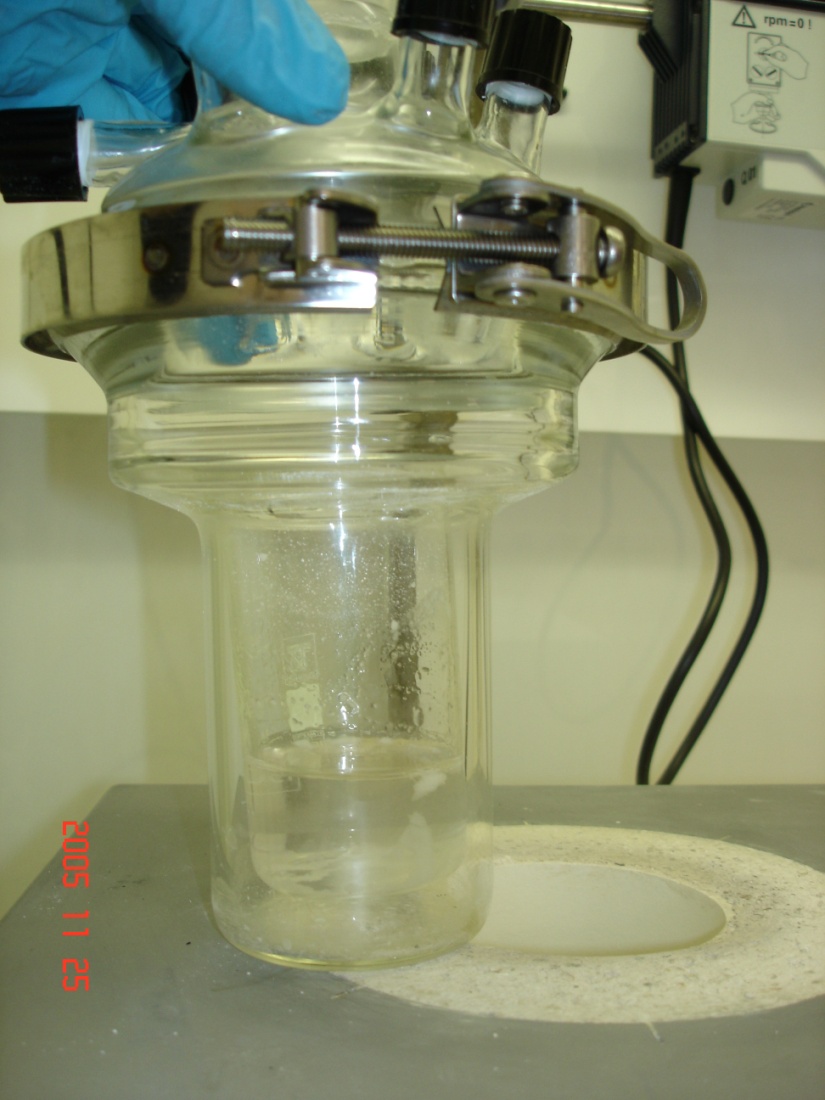 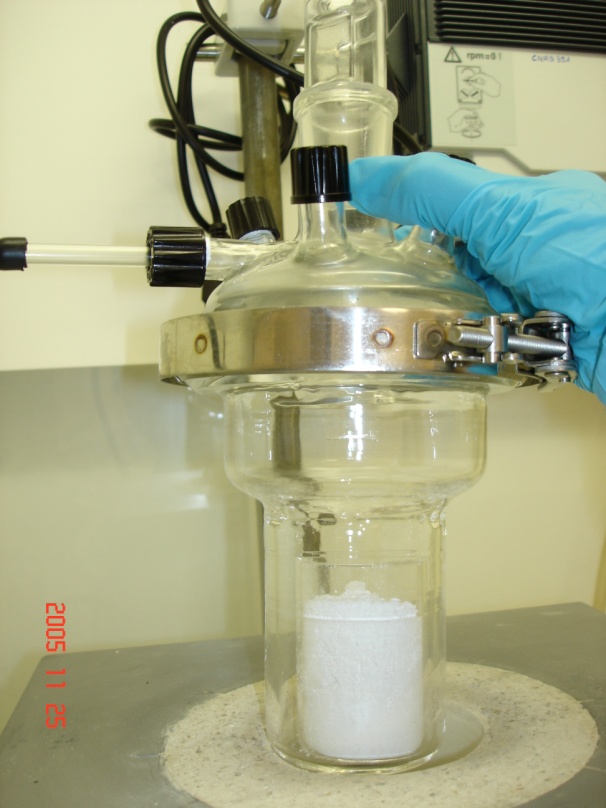 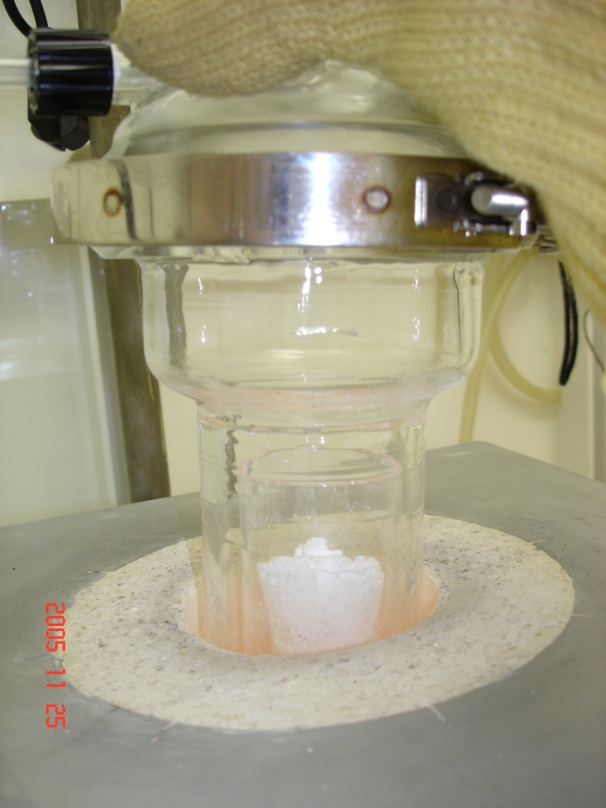 Les sels fondus dans le domaine du traitement du combustible nucléaire usé: avantages et difficultés
Avantages
  Compacité du procédé
  Réduction des risques: incendie (pas de solvant organique) explosion (pas de formation d’H2 par radiolyse), criticité (pas de matériaux modérateurs neutroniques)
  Traitement de combustible difficile à dissoudre par voie aqueuse (céramiques)
  Réduction du volume des déchets produits: moins d’étapes unitaires
Difficultés
  Milieux hautes températures
  Milieux corrosifs (nécessité de contrôler l’atmosphère et la composition)
  Rendement et sélectivité à optimiser
  Maîtrise des déchets à évaluer (sels, phases métalliques, déchets technologiques…)
  Maîtrise des effluents liquides et gazeux à évaluer
   Technologie non maitrisée
Bilan
Besoin de recherche et développement pour résoudre les difficultés
Exemple de fluoration: Action d’un agent oxydant gazeux: F2
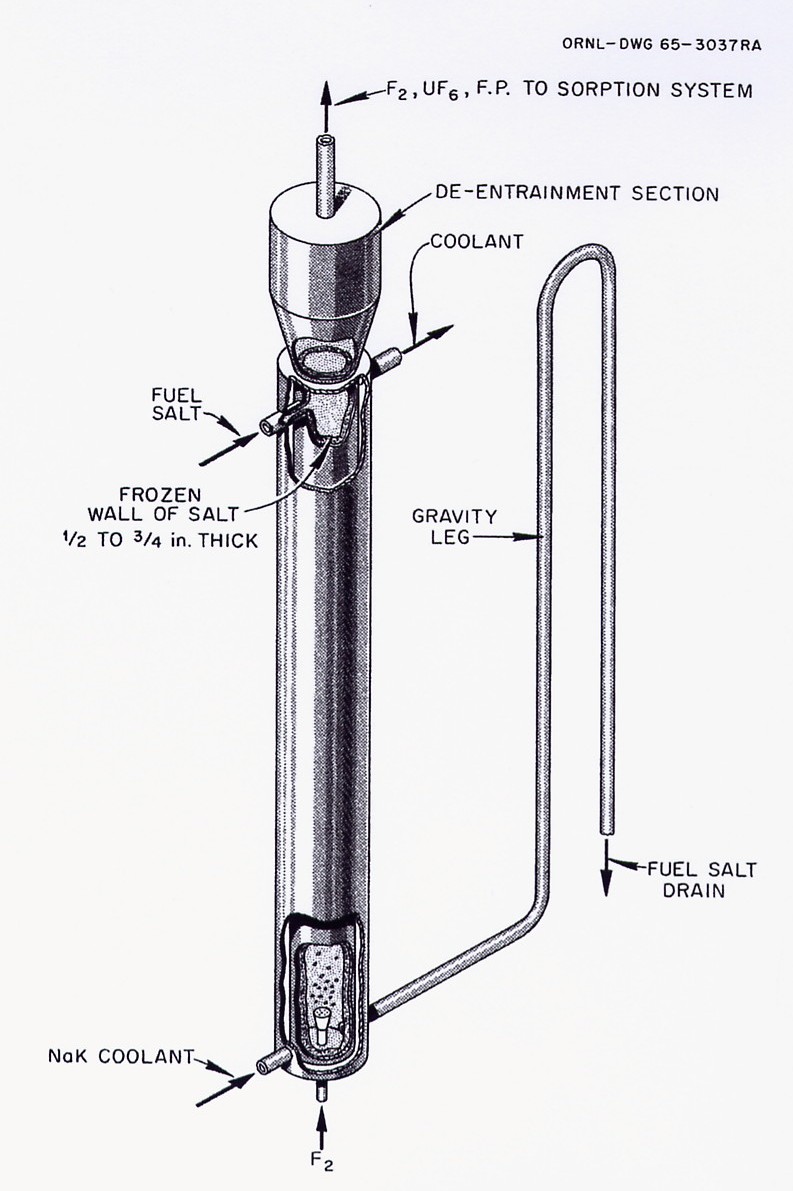 Procédé ORNL concept (testé avec le concept MSRE)
Extraction de U, Np, Tc, I, Ru, Mo, Te, Pu…
Séparation des espèces gazeuses sur des pièges NaF.